Кремний
Автор составитель:
 Андреева Н.И.
Разновидность Кремния
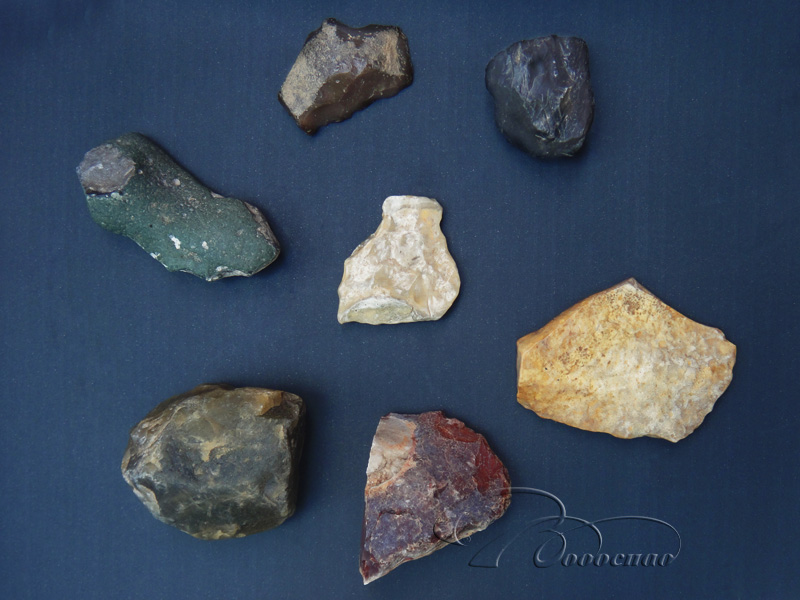 Содержание:
1. Положение в п.с.
2. Открытие кремния
3. Кремний в природе
4. Физические свойства
5. Химические свойства
6. Получение
7. Применение
1. Периодическая система:
Si
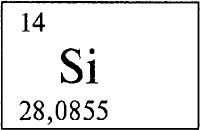 1811 год Франция Ж.Л. Гей-Люссак и Л.Ж. Тенар- получили буро-коричневое вещество кремний.
1824 год И. Берцелиус Швеция получил и доказал кремний
Люссак
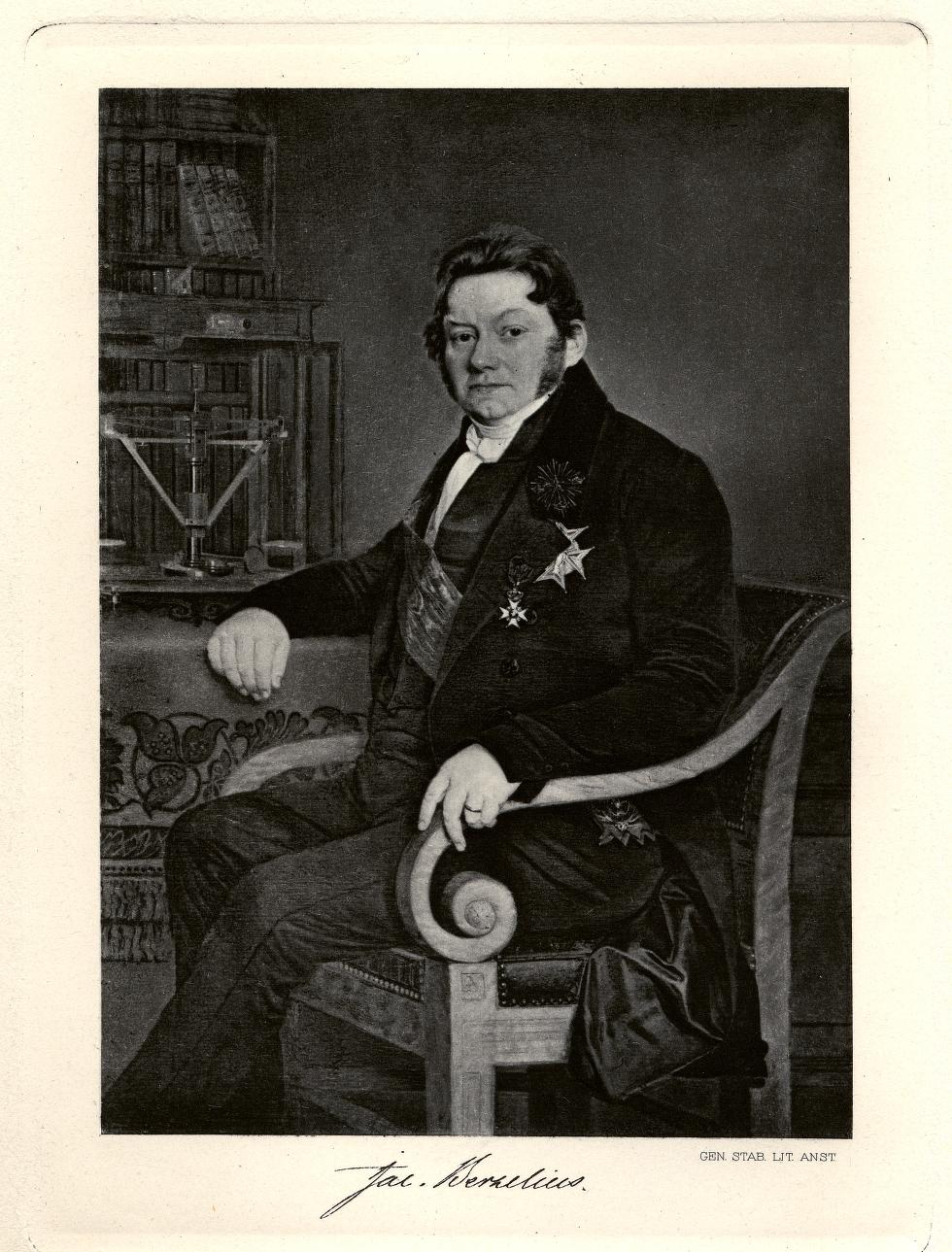 Берцелиус
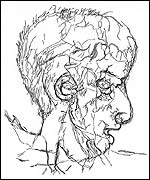 Название, элемент получил от SILISIUM минерал ( silex- означает кремень ).
Русское название «кремень» введено в 1834 году академиком Т.И. Тессом.
«кремнос» - утёс, скала.
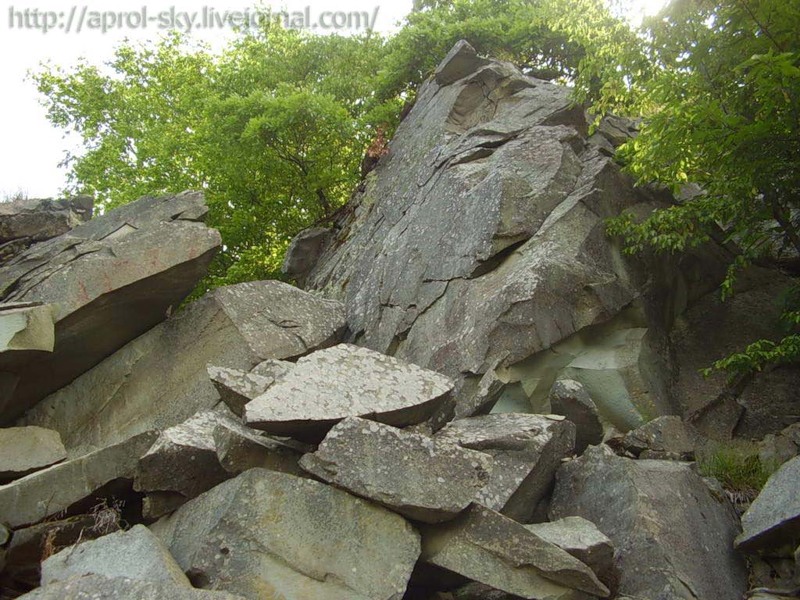 Кремний – второй элемент после кислорода по распространённости в земной коре
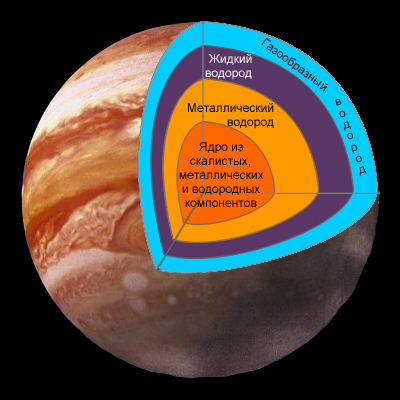 Кремний встречается в природе в виде соединений:
Кремнезем:


Каолинит ( полевой шпат ):


Ортоглаз:
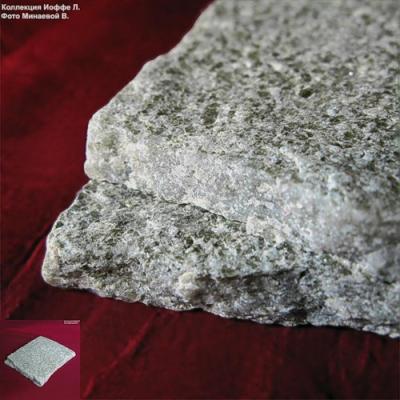 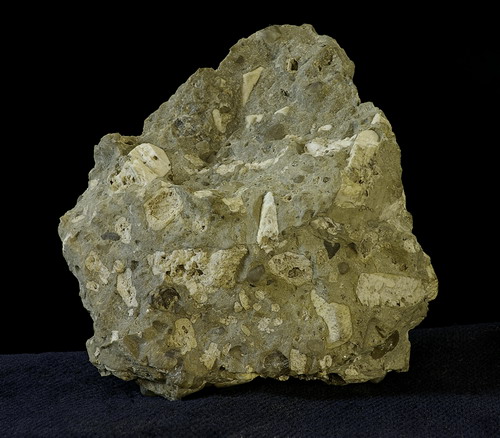 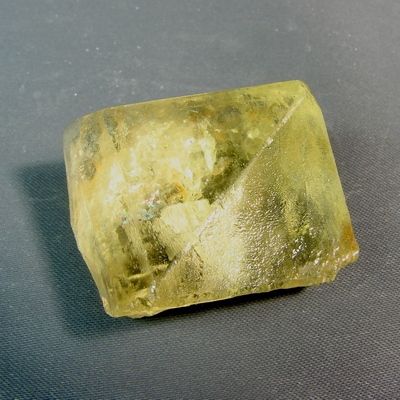 Свойства:
Различают амфорный и кристаллический кремний.

Кристаллический кремний – тёмно – серое с металлическим блеском тугоплавкое,(температура плавления 1400 градусов) хрупкое кристаллическое вещество.
Амфорный кремний – бурый порошок, более реакционно способный.
Химические свойства:
Степень окисления кремния +4 и -4
Si – четырёх валентный
При обычных условиях реагирует лишь с фтором
При повышенной температуре реагирует с O2, CL2, Br2, S.
Кислоты не действуют на кремний ( за исключением плавкой ) 
Кремний взаимодействует с растворами щелочей
Получение:
В промышленности
Нагревают песок и уголь.
C +  SiO2 = Si + CO
В лаборатории взаимодействие чистого песка с порошком магния
          Mg + SiO2 = MgO + Si
Применение:
Получение кремнистых сталей         ( жаропрочные и кислотоустойчивые ).
Полупроводник – электронно – вычислительные, машины и т.д.